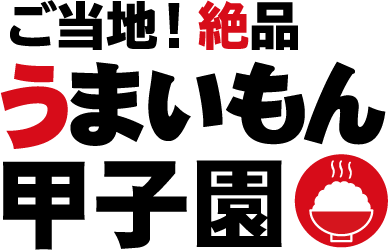 第13回大会
－応募書類－

※データはオフィシャルHPよりダウンロード可能です。

うまいもん甲子園オフィシャルHP
https://www.umaimonkoshien.com/
1㌻
一般社団法人 全国食の甲子園協会　行
2024年　　　月　　　日

第13回ご当地！絶品うまいもん甲子園」出場申込書

◆メンバー情報
氏名（フリガナ）			学科名			学年　　　年　　　
　　	　　				　　　　　性別　男性・女性（〇を記載）

氏名（フリガナ）			学科名			学年　　　年　　　
　　	　　				　　　　　性別　男性・女性（〇を記載）

氏名（フリガナ）			学科名			学年　　　年　　　
　　	　　				　　　　　性別　男性・女性（〇を記載）

◆連絡先情報
フリガナ
学校名
							高等学校
※同じ学校から複数チームが応募する場合は下記住所連絡先の記載は不要です。
〒□□□-□□□□（必ずご記載ください）
住所

								

学校電話番号							

担当教諭名（フリガナ）							

担当教諭携帯番号			　　　　　　　　　　　　　性別　男性・女性（〇を記載）

メールアドレス　	　　　　　　　　　　　　　　　　　　　　　　　　＠			

◆応募メニュー名
文字数　10字以内、※濁点・半濁点はカウントせず、文字変換ができないマーク等は使用不可です。
「例　新、肉茶がバーガー！（10文字）」読み方が特殊な場合は余白にフリガナを記載ください。





◆ご当地食材
2㌻
※両面印刷、縮小・拡大し出力した応募資料の提出はおやめください
◆レシピ（６人前）　※項目が足りない場合には補足資料をご用意の上、当資料と合わせてご提出下さい。
3㌻
※両面印刷、縮小・拡大し出力した応募資料の提出はおやめください
◆応募メニューの完成画像（カラー）　　　　　　　　　　　　　　　　　　　　　　　　　　　
※メニュー全体が確認できる形での撮影をお願致します。（下記参考画像）
参考画像の上に応募メニューの写真を貼り付けてください。
◆参加メンバーの集合画像（カラー）
※メンバー全員の上半身以上が確認できる写真の撮影をお願致します。
4㌻
※両面印刷、縮小・拡大し出力した応募資料の提出はおやめください
◆申込動機
※記入方法は特に指定はありませんので、自由な発想でご記入下さい。。
（歴代優勝チームの応募動機をオフィシャルHPにて公開しております。ぜひ参考にしてください。）
https://www.umaimonkoshien.com/
5㌻
※両面印刷、縮小・拡大し出力した応募資料の提出はおやめください
◆原価表（販売価格の半分以下に設定してください。販売価格の上限7００円）
※記入方法は特に指定はありません。６人前の原価表を作成してください。
食材の原価についてはスーパー・小売店の販売価格を参考に原価表を提出してください。
原価（1食辺り）		円
必ず1食辺り350円以下になるレシピを考案ください）
販売価格（1食辺り）		円
（必ず1食辺り700円以下になるように設定してください）
6㌻
※両面印刷、縮小・拡大し出力した応募資料の提出はおやめください